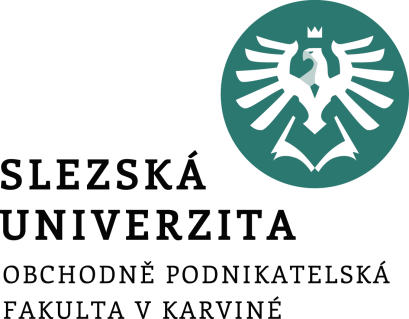 Podnikání na internetuINM/BPBOI
Úvodní informace a požadavky na absolvování
Ing. Radim Dolák, Ph.D.
Obecné informace o předmětu - semináře
Požadavky, struktura seminární práce, podnikatelský plán založení e-shopu 
Struktura e-shopu, výhody/nevýhody e-commerce, statistiky, přehled nástrojů 
Nástroj 1- Shoptet
Nástroj 2 - Eshop-rychle.cz
Nástroj 3 - Opencart
Nástroj 4 - Nástroje založené na systému Joomla
Nástroj 5 - Nástroje založené na systému Wordpress
Prezentace seminárních prací 
Prezentace seminárních prací
Prezentace seminárních prací
Prezentace seminárních prací
Prezentace seminárních prací
Prezentace seminárních prací
[Speaker Notes: csvukrs]
Výukové materiály
Veškeré studijní materiály ze seminářů jsou dostupné v IS SU: https://is.slu.cz/auth/el/opf/leto2023/INMBPBOI/
[Speaker Notes: csvukrs]
Hodnocení
V průběhu semestru:
aktivita na seminářích: max 5 bodů 
prezentace seminární práce na semináři: max 15 bodů
V průběhu zkouškového období:
zkouška na fakultě (doc. Suchánek): max 40 bodů

Celkem maximálně: 60 bodů
Požadované minimum: 36 bodů
[Speaker Notes: csvukrs]
Aktivita na seminářích
Aktivitou na seminářích se myslí nejen splnění povinné docházky 50%, ale zejména také aktivní zapojení do diskuse a samostatná práce při plnění zadaných úkolů na semináři (zkoušení nástrojů pro tvorbu e-shopů, vyhledávání informací atd.)
[Speaker Notes: csvukrs]
Prezentace seminární práce na semináři
Podnikatelský záměr založení a tvorby e-shopu s využitím konkrétního nástroje pro jeho tvorbu

Volba tématu seminární práce a datum prezentace na semináři zde:
https://docs.google.com/spreadsheets/d/19R4qbObrpfE1LjBNrdqQGioGEvKRt9wXHaTPC7GAfF4/edit?usp=sharing

Před prezentací na semináři je nutné prezentaci nahrát do Odevzdávárny v ISu s názvem souboru podle příjmení studenta.
[Speaker Notes: csvukrs]
Prezentace seminární práce na semináři
Podnikatelský záměr založení a tvorby e-shopu s využitím konkrétního nástrojepro jeho tvorbu

Prezentace bude zpracována jednotlivcem 

Prezentace musí obsahovat následující informace:
definice podnikatelského záměru, strategie
cílové skupiny a jejich potřeby
SWOT analýza
cenová kalkulace
výběr konkrétního nástroje pro tvorbu e-shopu
zpracování demoverze e-shopu s vytvořením obsahu (kategorie, položky, články, novinky atd.)
[Speaker Notes: csvukrs]
Zkouška na fakultě
zkouška na fakultě proběhne u doc. Suchánka v rámci jeho vypsaných zkouškových termínů
[Speaker Notes: csvukrs]
Kontakty a způsob komunikace
Ing. Radim Dolák, Ph.D.
dolak@opf.slu.cz
A405
[Speaker Notes: csvukrs]